Influence of Driving Restrictions on Pollution Reduction
Taylor Maxfield
23 April 2015
Background
In the United States, vehicles account for 75% of carbon monoxide emissions, half of VOCs, and half of NOx
Clean Air Act
Emission standards
Cleaner vehicles
Lower sulfur fuel/alternative fuels
Driving regulations
http://www.epa.gov/airquality/peg_caa/carstrucks.html
Mexico City
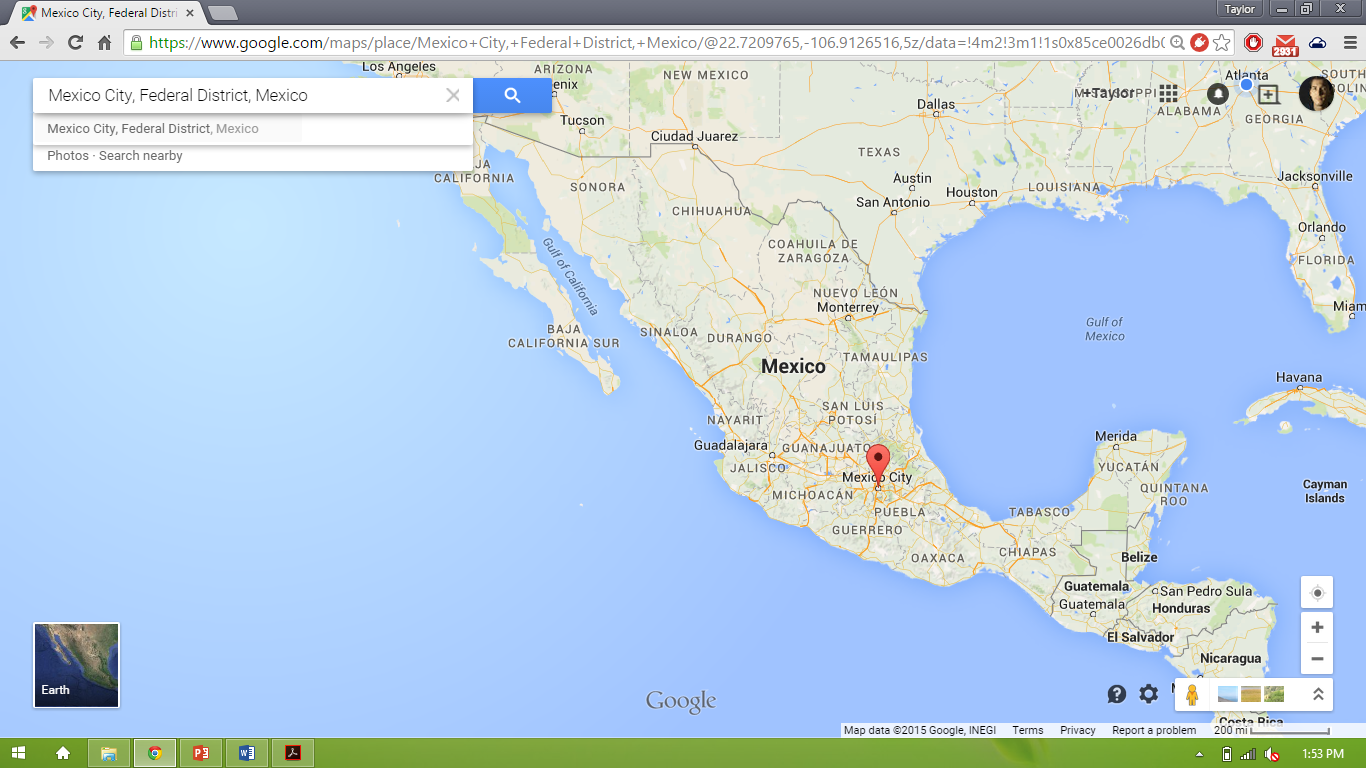 Peak levels of ozone
Today, similar to Los Angeles
November 20, 1989-- Hoy No Circula (HNC)
One weekday per week
5:00 am and 10:00 pm
Based off of license plate number
Impacted 2.3 million vehicles
Davis, 2008
Effects
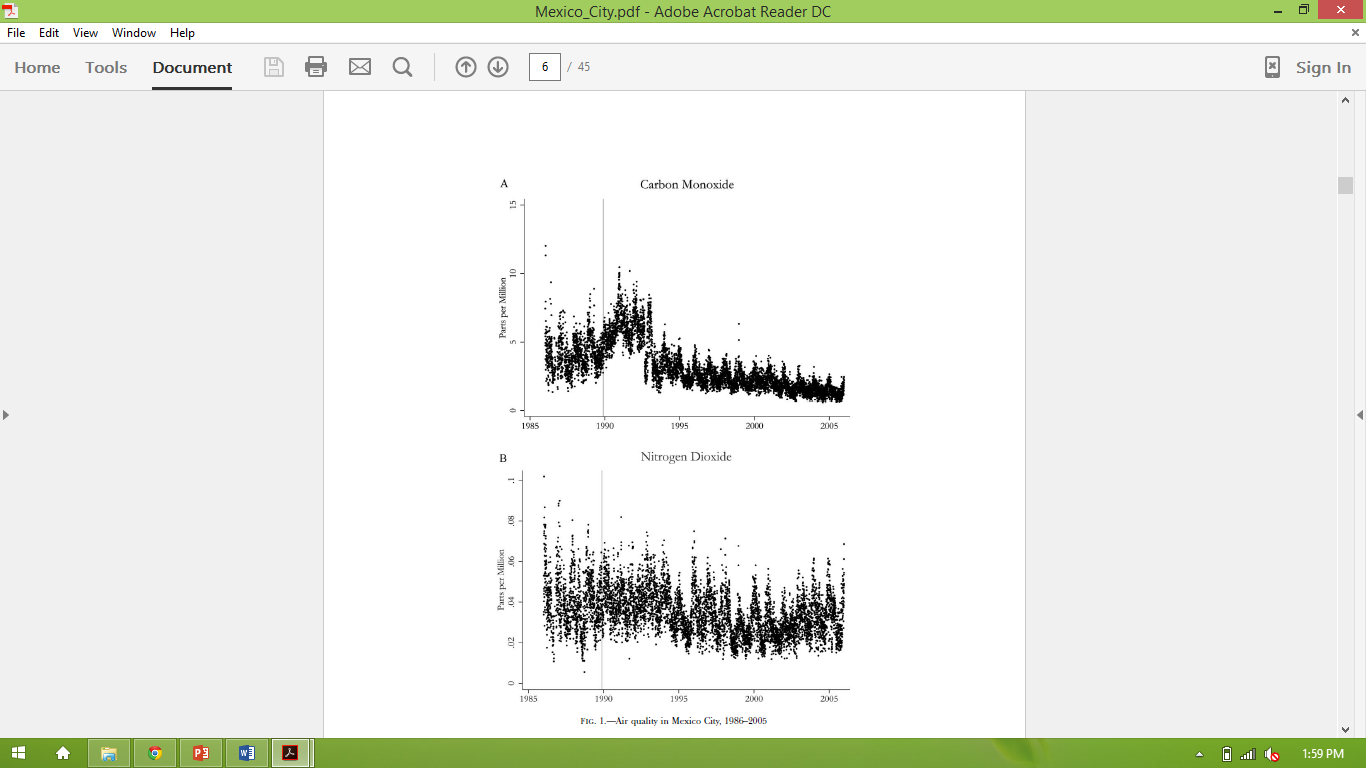 Environmental department tracks hourly CO, NO2, O3, NOx, and SO2
Direct effect of HNC limited to 1989-1992
Peak 30% increase in carbon monoxide
Gallego et al. (2012) claim possible decrease initially, although statistically insignificant
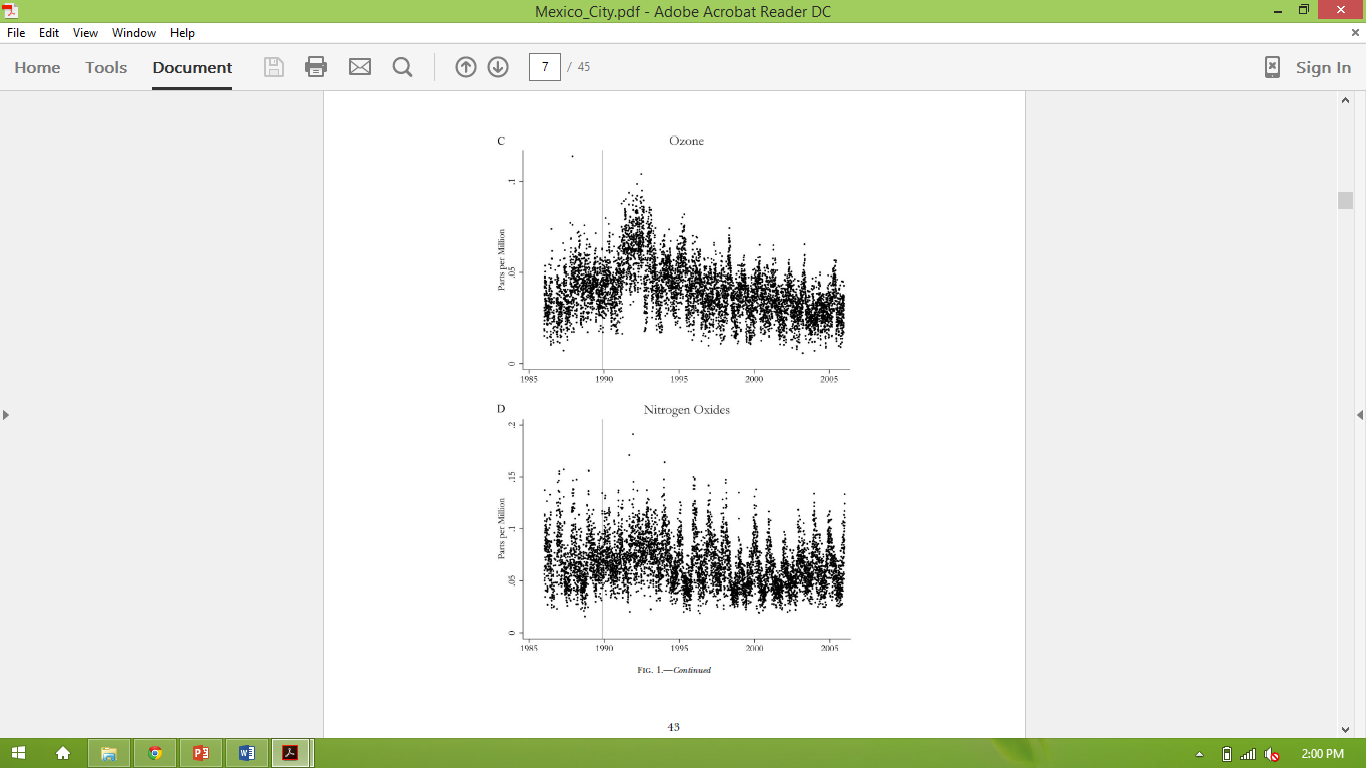 Davis, 2008
Response
Increase in vehicle registration
Cheaper cars to circumvent driving restrictions
Higher-emitting vehicles (Davis, 2008)
No increase in public transport usage (Gallego et al., 2013)
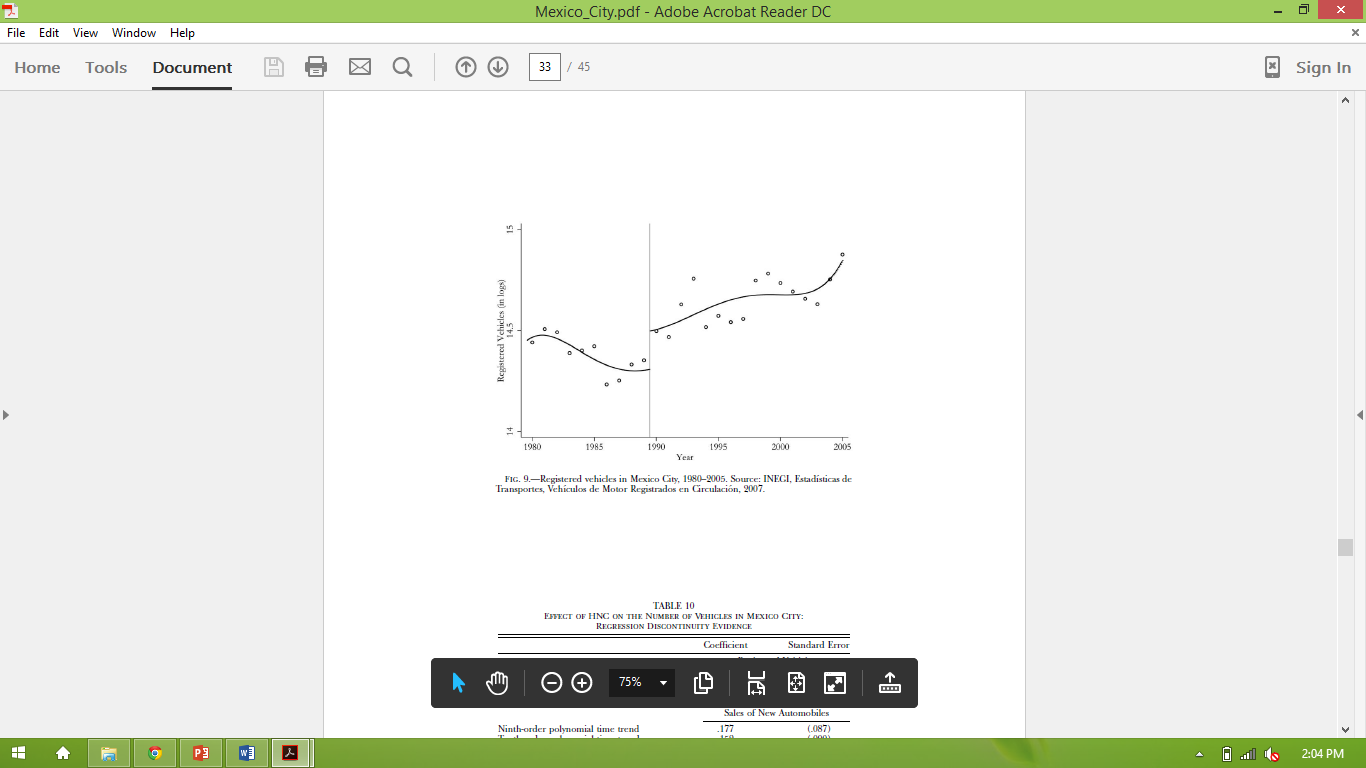 Beijing
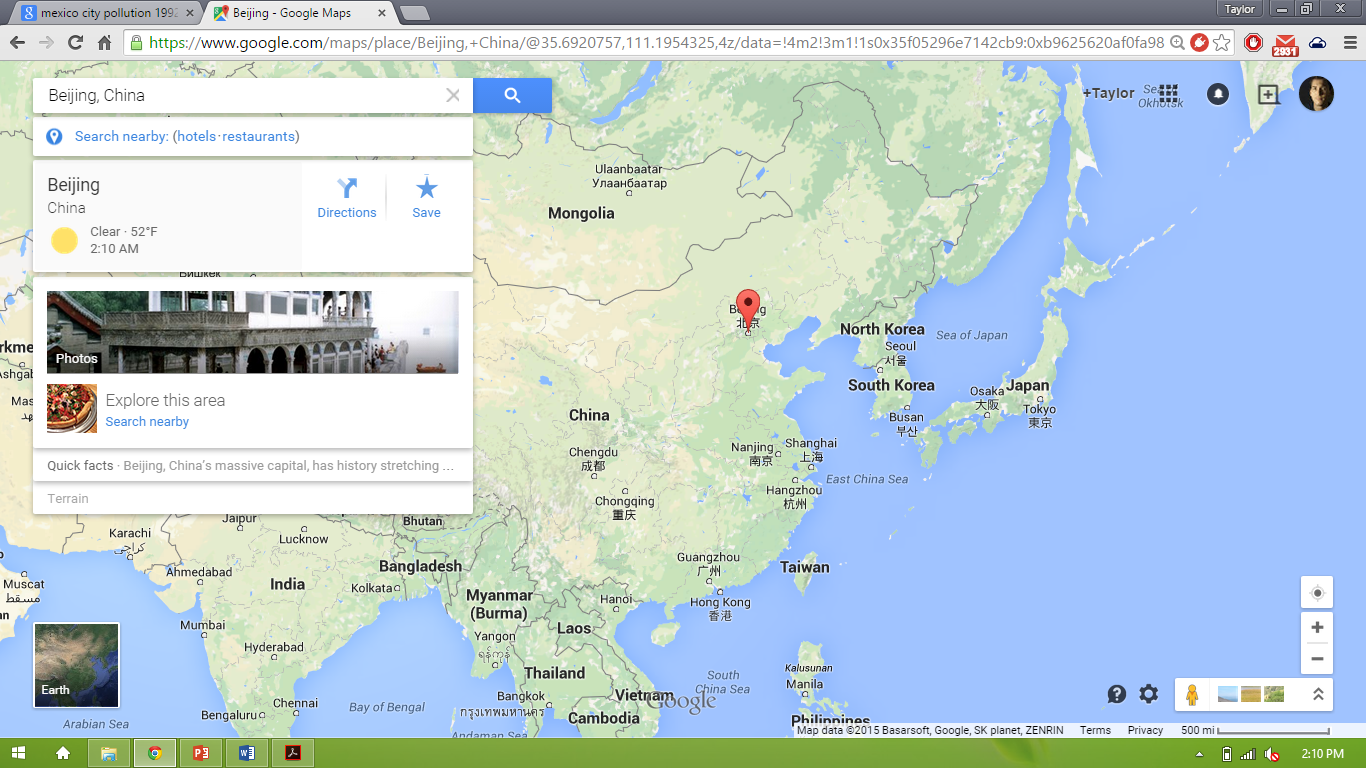 Number of vehicles grew from 2.58 million to 4.8 million between 2005 and 2010 (Sun et al., 2012)
Peak speeds below 15 km/hr (compared to around 42 km/hr for NYC) 
Ozone concentrations exceeded 200 ug/m3 between 2000 and 2005 (Wang et al., 2012)
Olympics
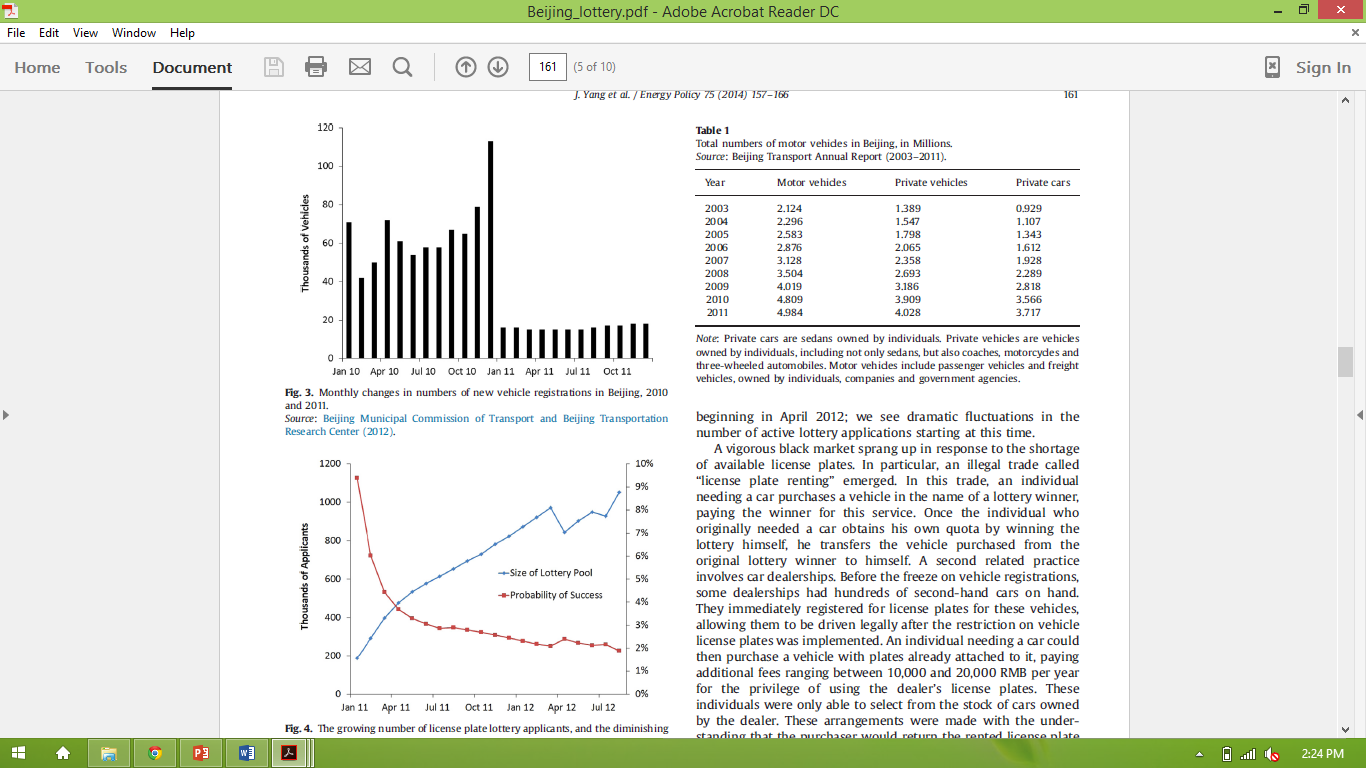 Vehicle restrictions from July 1 to September 20, 2008
Private vehicles allowed on alternating days
Limited trucks, government vehicles
Power plants required to reduce 30% of emissions
50% coal boilers shut down (Wang et al., 2010)
SO2, CO, and NOx reduced by 60%, 32%, and 36% (Wang et al., 2009)
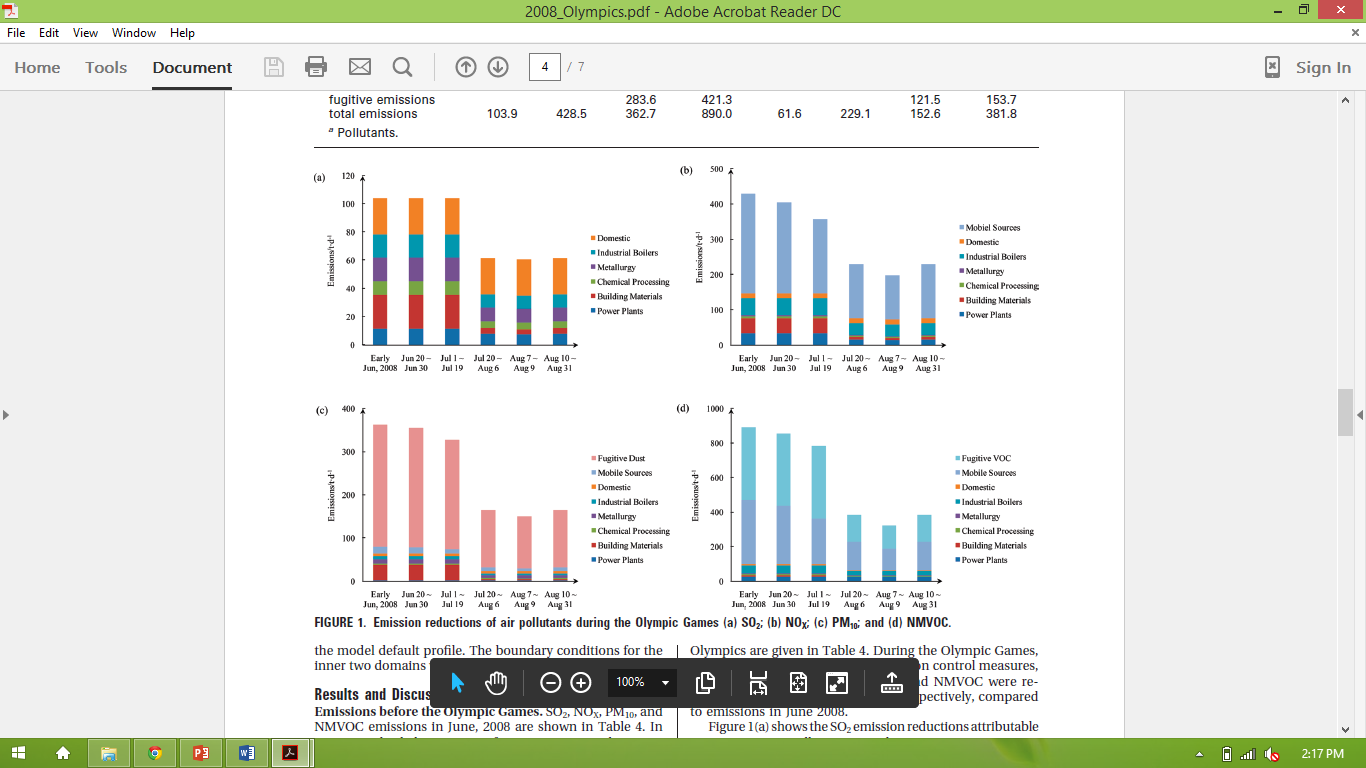 (Wang et al., 2010)
Long-term
Lottery system
Congestion index “decreased from 7.95 in 2007 to 5.93 in 2009”, but rose back to 7.80 in 2010
PM10 levels higher on restriction days
Comparing API


Today, the API is 105 for PM10
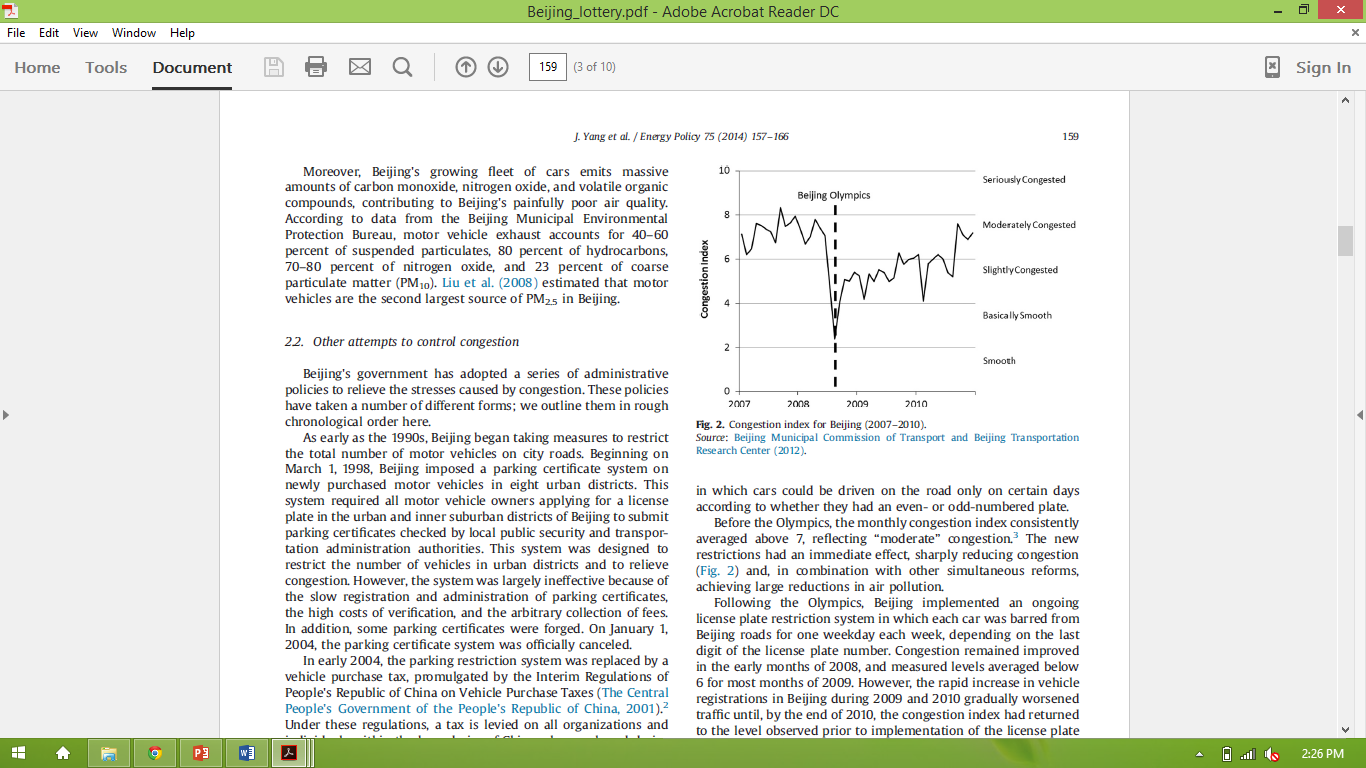 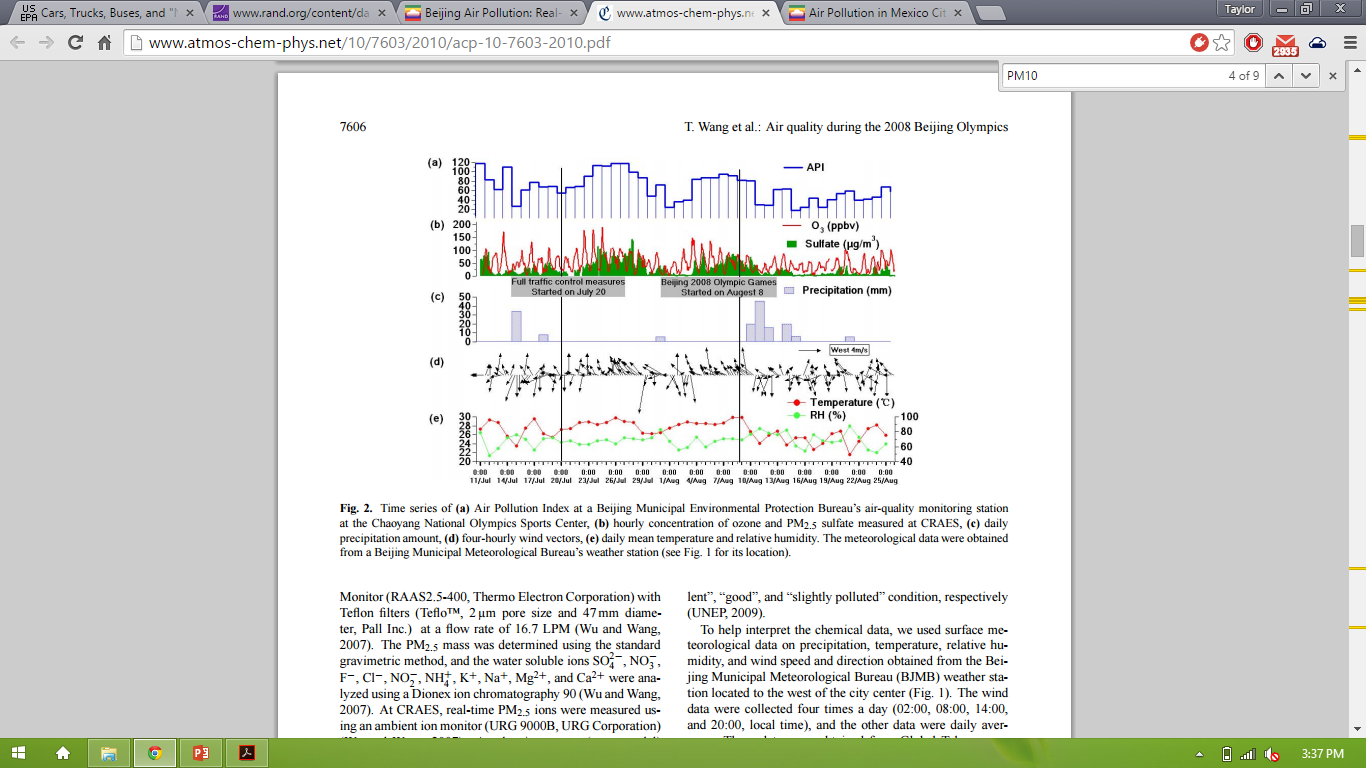 (Wang et al., 2010)
Reasoning
Purchasing new cars (Mexico)
Driving during non-peak hours/weekends
Disobeying restrictions
Creative measures
Lack of continuous enforcement
France (analysis)
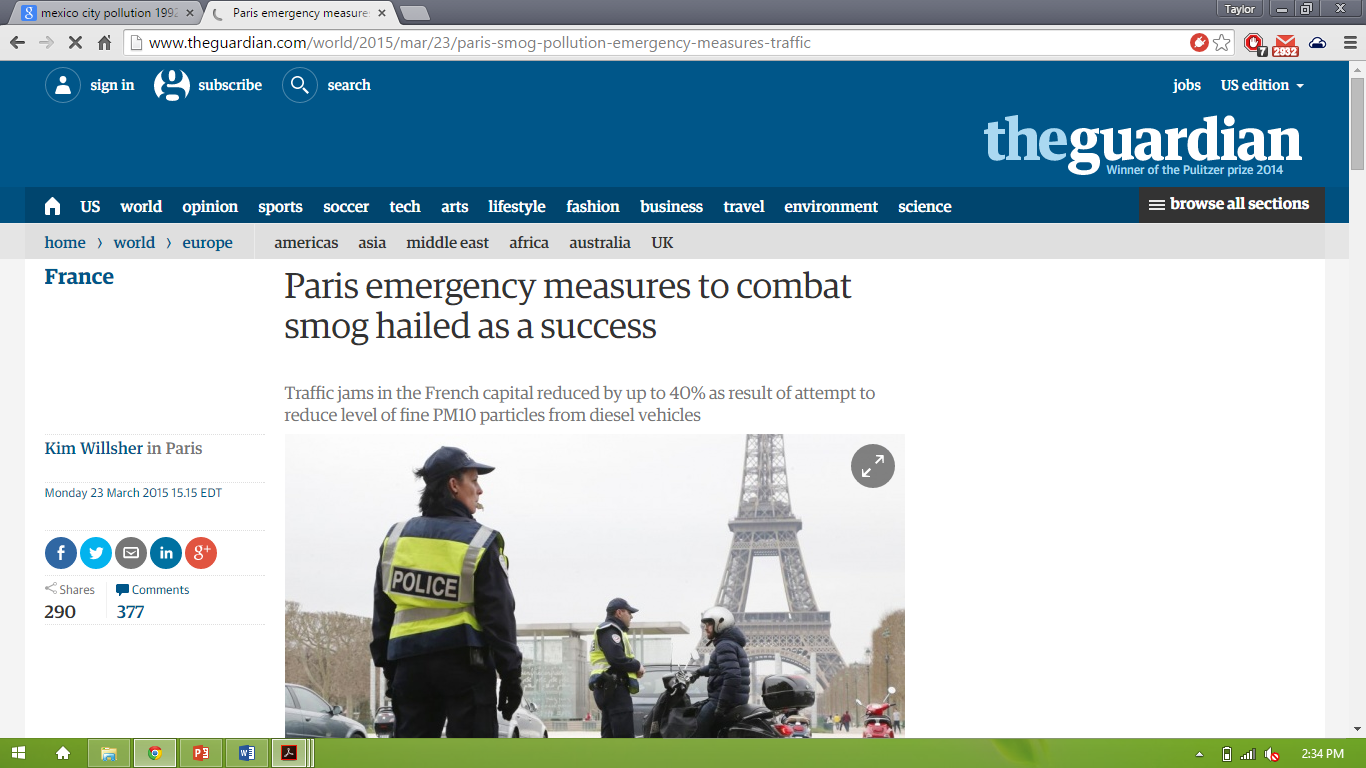 March, 2015
Absence of wind, temperature drop created stagnant conditions
High levels of PM10 (120 mg/m3) and NOx
Dispersed after a few days
40% reduction in traffic
Conclusion
Mild, short term decreases in various pollutants
Overall increase in the absence of other regulations
Meteorological effects and factory emission reductions probably more significant
Lack of cooperation amongst drivers